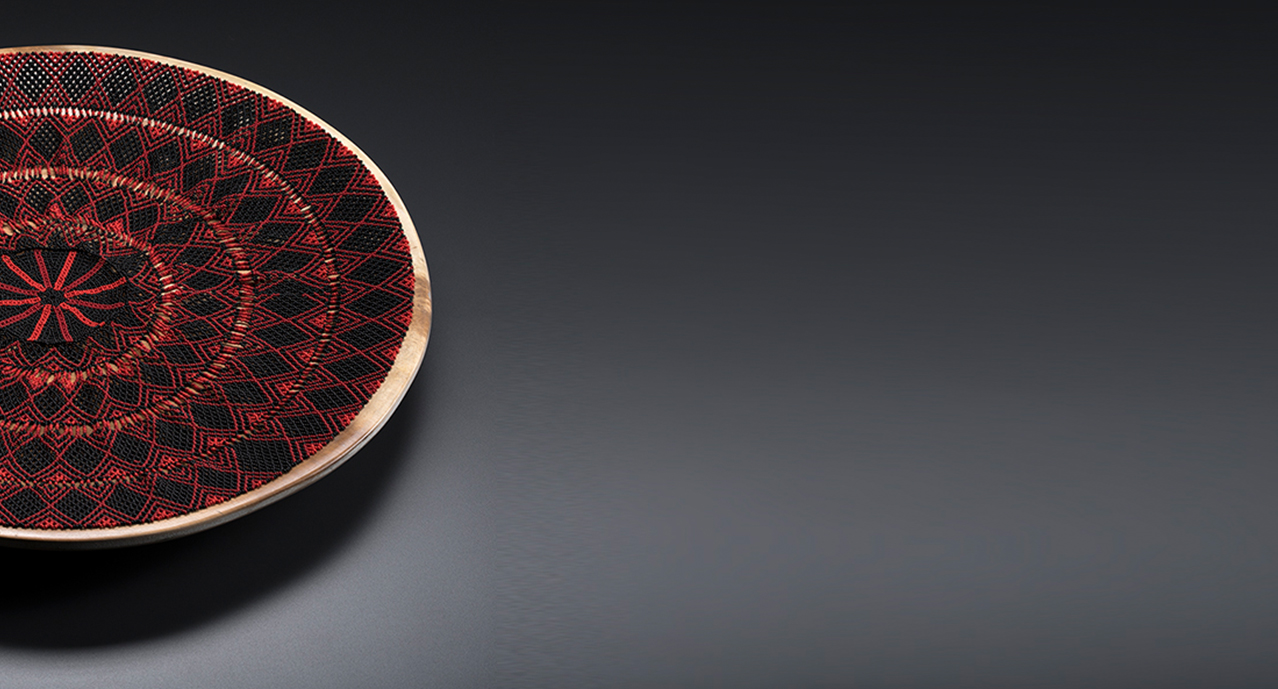 BSC
AVANCE MARZO
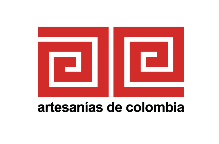 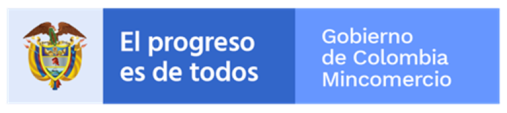 Perspectiva Cliente y Beneficiarios
*Para el año 2019 la meta es 0 ya que durante este año se realizará el diagnóstico que permita definir las barreras existentes y las que podrían gestionarse en las próximas vigencias. A partir de 2020, la meta corresponderá a la gestión del 100% de las barreras que se definan y prioricen gestionar en cada año.
* Indicador de medición anual, producto de la ejecución de los proyectos regionales / ** Indicador de SINERGIA, medición semestral.
*Para el año 2019 la meta es 0. A partir de 2020 se espera intervenir al menos el 95% de las comunidades priorizadas. Durante 2019, se realizarán talleres de rescate y se iniciará el proceso de transmisión de saberes con un levantamiento del estado del arte.
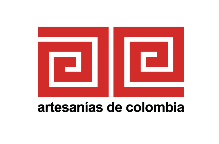 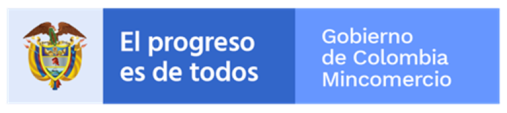 Perspectiva Cliente y Beneficiarios
* La meta del indicador está en términos de crecimiento en los ingresos frente al año inmediatamente anterior. Para 2019 la línea de base fue de $26.974 millones. 
El avance mensual se reporta en monto total y el porcentaje equivale al avance sobre el monto esperado. Al final de la vigencia se reportará el porcentaje de crecimiento frente al año anterior.  El total del marco corresponde a la sumatoria del valor esperado cada año. En 2018 el monto de ingresos por comercialización era por ventas, este cuatrienio será por compra.
Se incluye resultado total Expoartesano, discriminando Ruedas de Negocios.
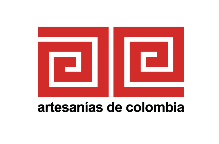 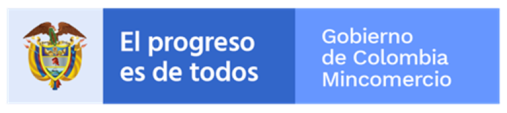 Perspectiva Procesos Internos
Se toma como línea de base los resultados de 2019, monto que alcanzó los $3.819 millones
El avance mensual se reporta en monto total y el porcentaje equivale al avance sobre el monto esperado. Al final de la vigencia se reportará el porcentaje de crecimiento frente al año anterior.
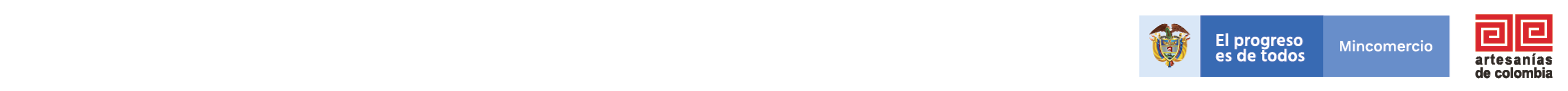 Perspectiva Aprendizaje y Desarrollo
* La línea de base para la meta de este indicador equivale a la calificación obtenida en 2019,  cuando se logró un índice de ambiente laboral de 64,9 puntos, es  decir 11,3%  de crecimiento frente a 2017.  Se espera, en 2019, lograr 69,5 puntos. Indicador de medición anual.
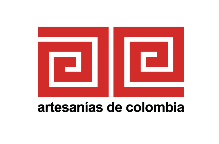 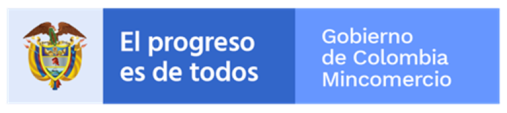 Perspectiva Sostenibilidad Financiera
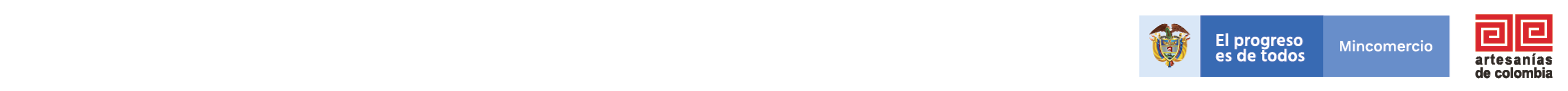 Perspectiva Sostenibilidad Financiera
*La meta para el mes de marzo era: 17,2%
* Indicador de medición anual. La meta equivale a los ingresos que se generen sobre los que se proyecten generar para cada vigencia, a partir de las estrategias que se formularán a partir de 2019.
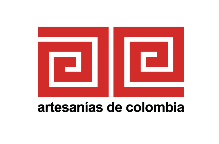 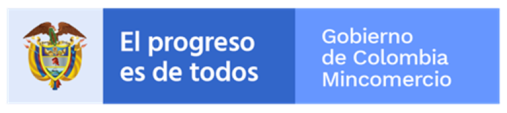 Perspectiva Comunidad y Medio Ambiente
*El  Programa de Gestión Ambiental  (PGA) cuenta con dos frentes de trabajo: El plan misional y el Plan  Institucional de gestión ambiental (PIGA) el cual cuenta con seis programas de ecoeficiencia.
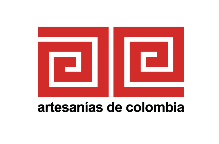 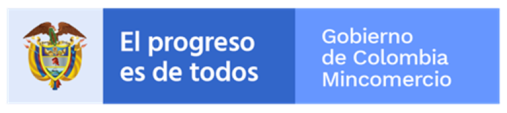